Школьный пресс-центр, создание и развитие
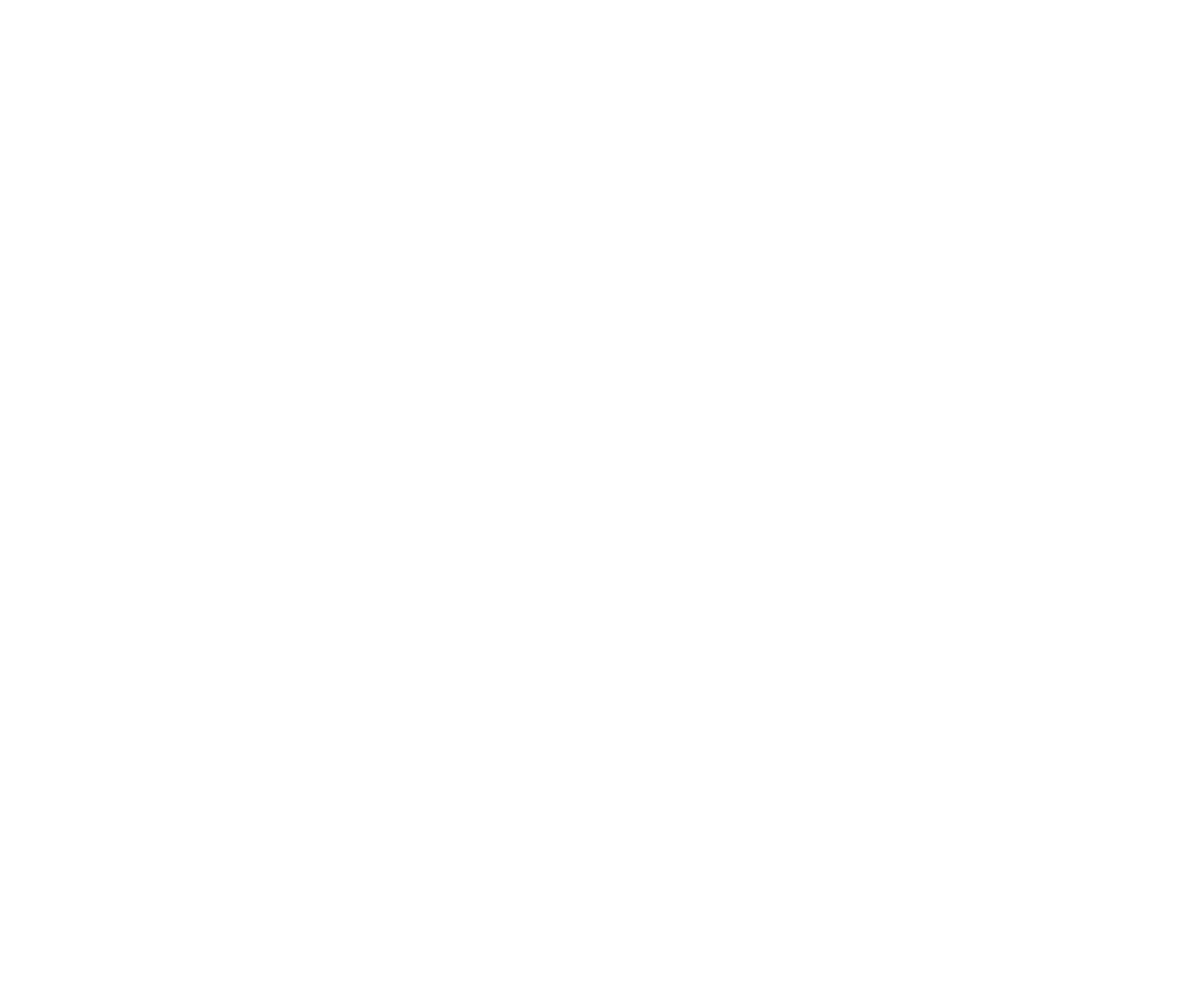 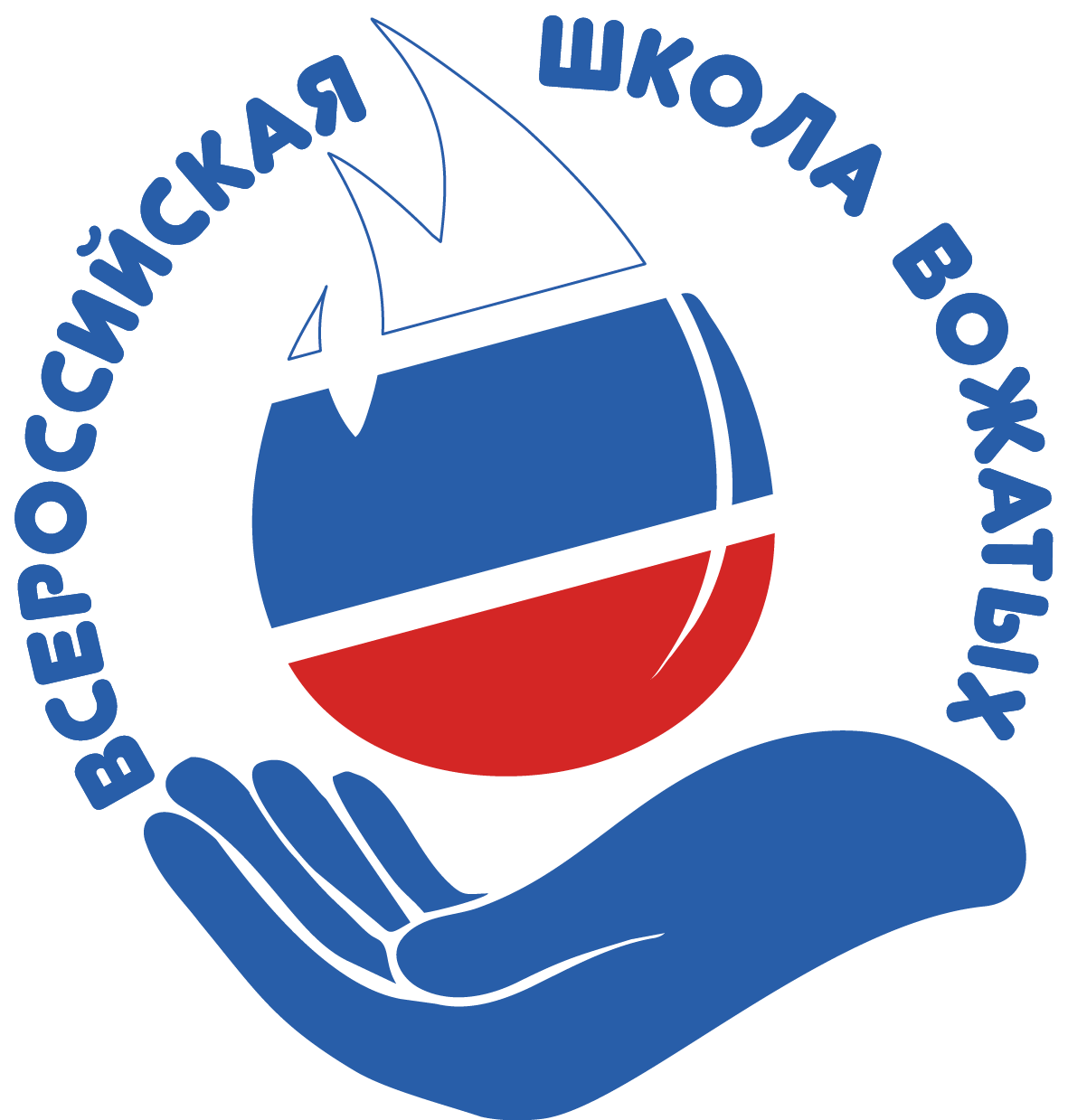 Школьный пресс-центр – это организованное сообщество детей и подростков, которые под руководством медиапедагога или вожатого, который имеет соответствующие медиакомпетенции, на основании партнерства и сотрудничества привлекаются к обсуждению и участию в решении школьных и внеучебных проблем социального характера, отражению их в информационной среде с помощью средств коммуникации
© Московский педагогический государственный университет, 2017
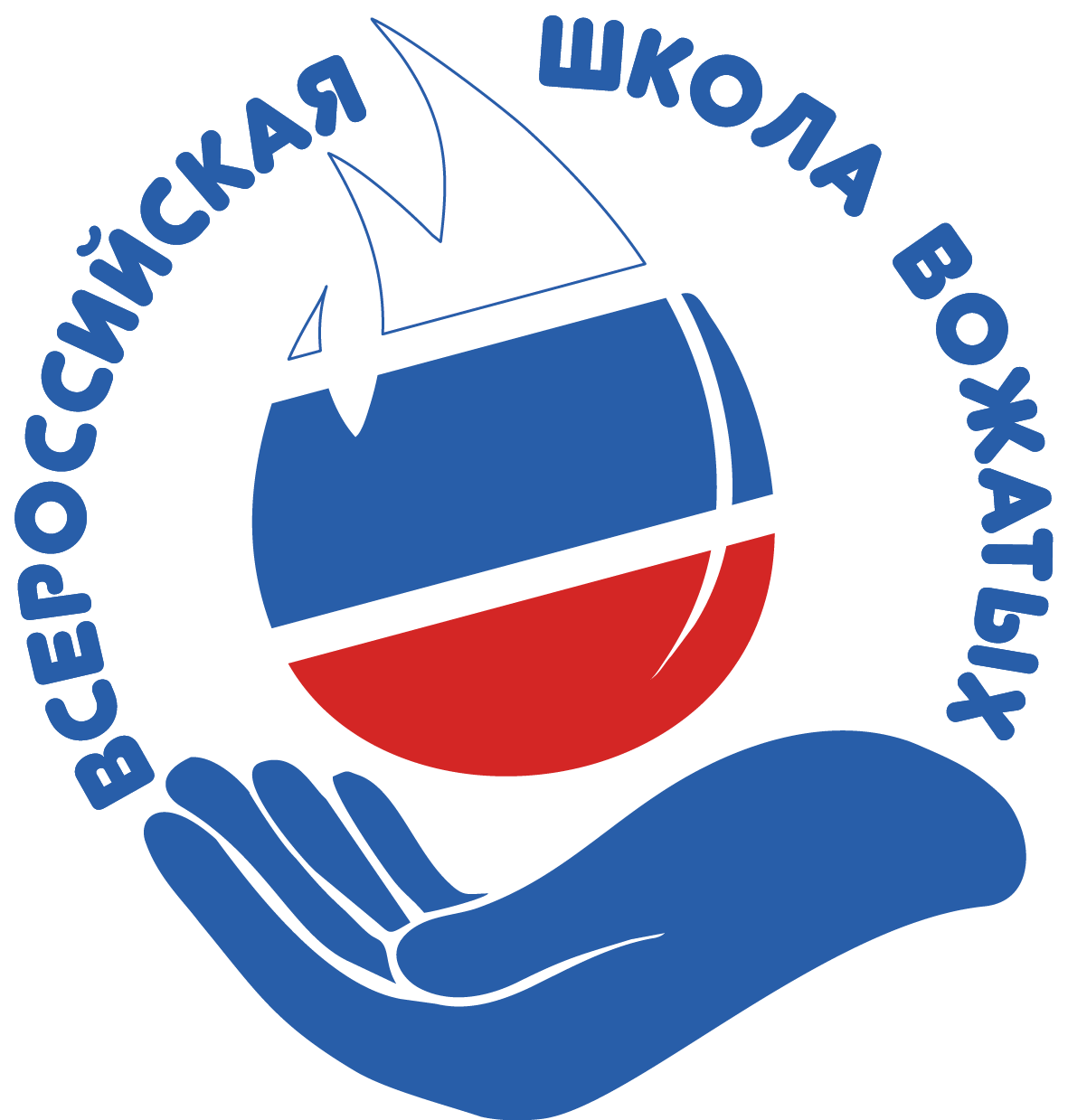 Цель работы пресс-центра
формирование социальной активности обучающихся через творческое отношение к делу, деятельное отношение к жизни, осознание гуманистических идеалов и ценностей, через умение действовать в соответствии с этическими нормами, конструктивно преобразовывать действительность. В рамках этой деятельности происходит расширение кругозора школьника, процесс познания и самопознания подростками противоречий современной жизни, а также развиваются коммуникативные умения и навыки
© Московский педагогический государственный университет, 2017
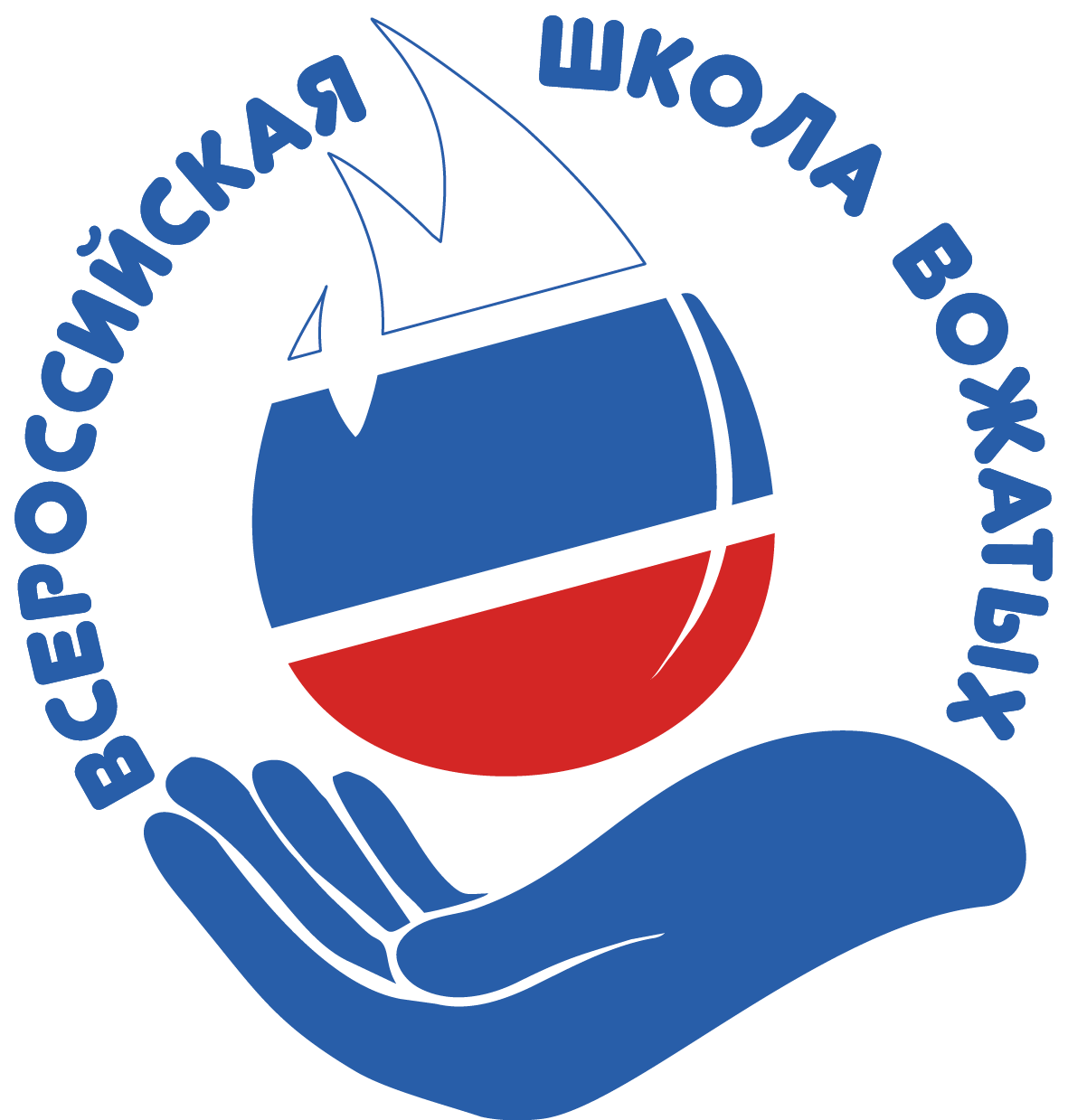 Принципы
личностно-ориентированный подход.;
деятельностный характер работы; 
ориентация на проектную профессиональную деятельность; 
формирование самостоятельности у учащихся, приобретение ими навыков по принятию управленческих решений.
© Московский педагогический государственный университет, 2017
[Speaker Notes: личностно-ориентированный подход. Это позволит каждому ребенку научиться работать как индивидуально, так и в коллективе;
деятельностный характер работы с учетом особенностей детей для обеспечения свободы мышления и творчества; 
ориентация на проектную профессиональную деятельность; 
формирование самостоятельности у учащихся, приобретение ими навыков по принятию управленческих решений.]
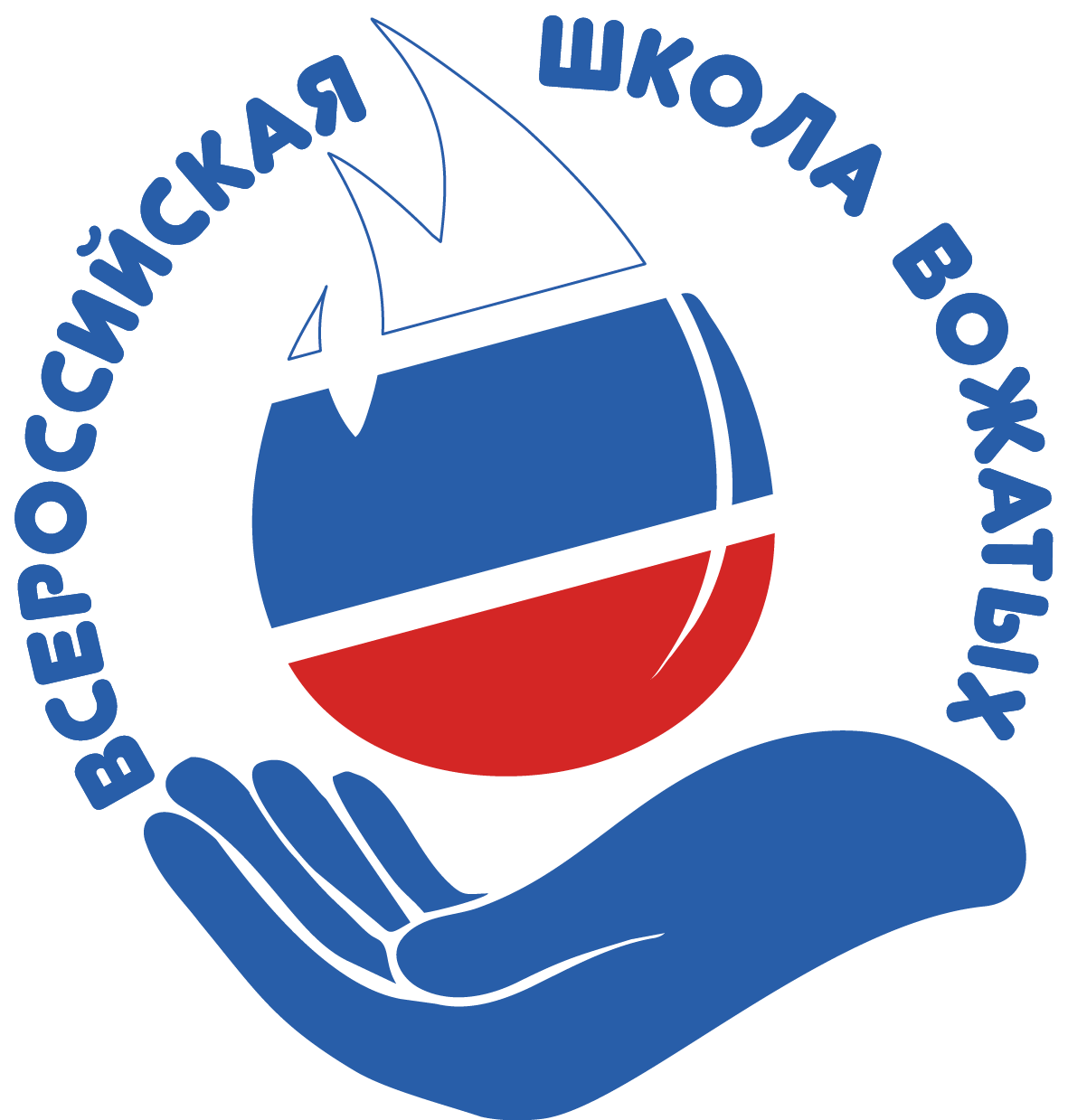 Задачи
1. Информационная


2.  Проблемная
© Московский педагогический государственный университет, 2017
[Speaker Notes: Информационная. Школьный пресс-центр выступает в качестве создателя единого информационного пространства образовательного учреждения. Открытое обсуждение проблем, которые необходимо решить в детском коллективе, консолидация достоверной информации в одном месте, а как следствие сплоченность команды – лишь небольшие положительные эффекты функционирования пресс-центра.
Проблемная, основной смысл ее заключается в умении критически оценивать членами пресс-центра достоинства, и недостатки школы, детского лагеря, общественного движения. А главное, уметь об этом рассказать так, чтобы эти недостатки были исправлены.]
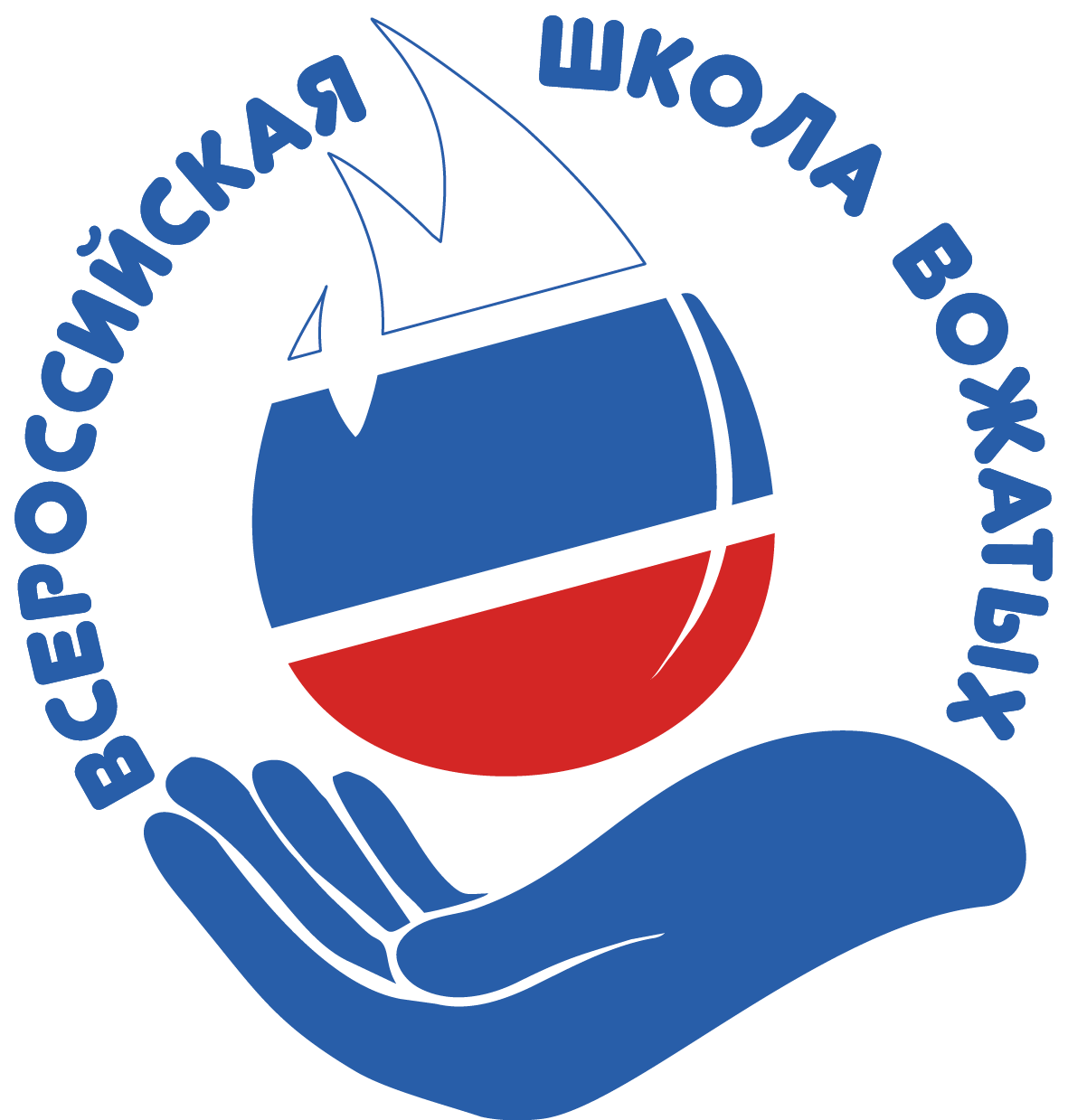 Примерная структура
Редакционный совет пресс-центра
Корреспонденты
Корреспонденты в классах
Служба распространения СМИ
Служба связей с общественностью
© Московский педагогический государственный университет, 2017
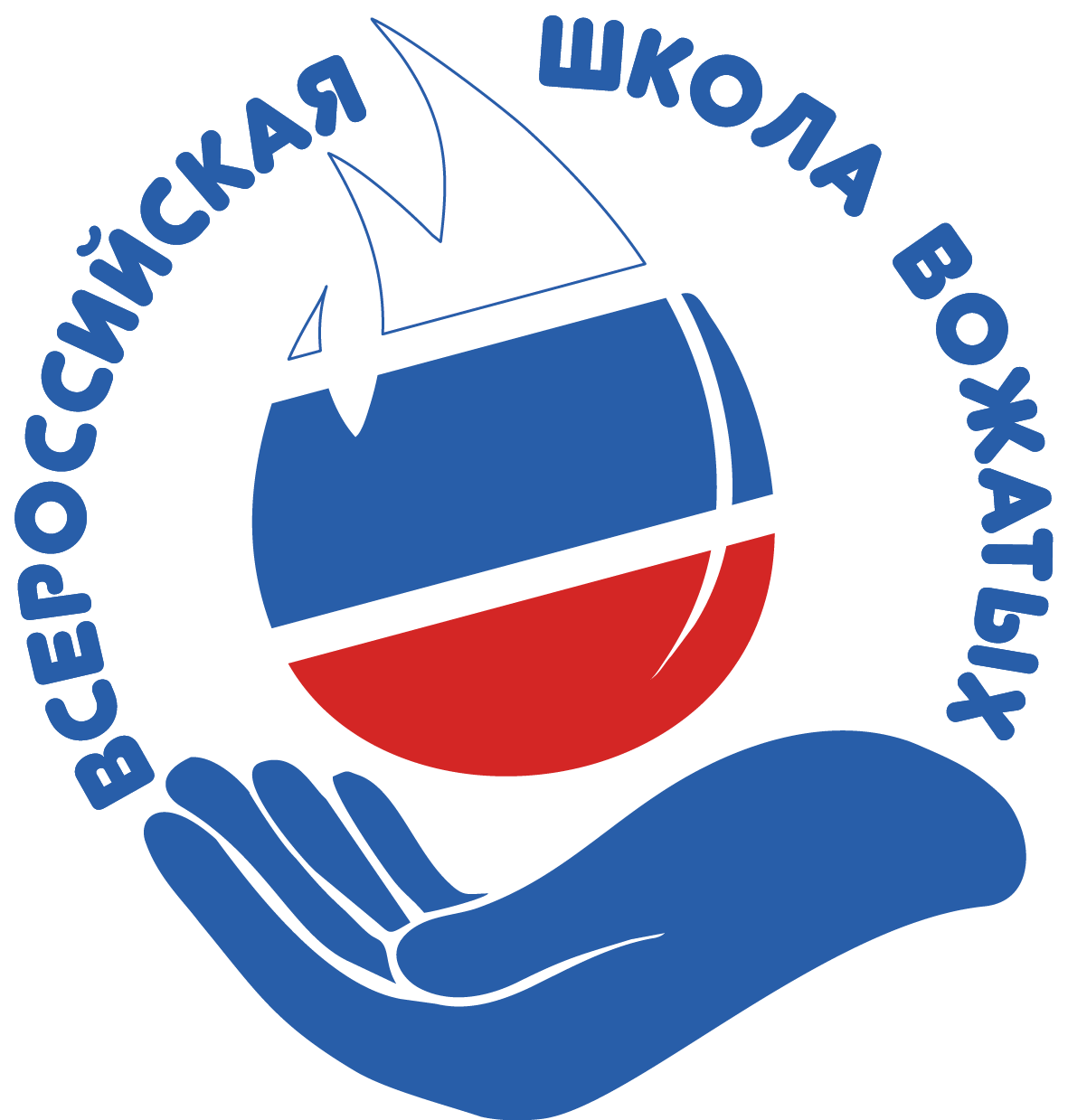 Должностные обязанности 
сотрудников 
школьного пресс-центра
Руководитель пресс-службы 
Корреспонденты и корреспонденты в классах 
контент-менеджеры Интернет-сайта, 
верстальщик 
фотокорреспондент 
Сотрудники служба распространения СМИ
Сотрудники службы связей с общественностью.
© Московский педагогический государственный университет, 2017
[Speaker Notes: Руководитель пресс-службы призван контролировать выпуски журналистских материалов; собирать и редактировать полученный материал; решать организационные и спорные вопросы.
Корреспонденты и корреспонденты в классах и отрядах занимаются подбором актуального, интересного, поучительного материала для школьной газеты или журнала, готовят статьи, интервью, новостные заметки, очерки о школьной жизни или детском отдыхе. 
К данной группе относятся также 1) контент-менеджеры Интернет-сайта, которые занимаются поиском актуальной информации в Интернете, продвигают журналистские материалы школьного (детского) пресс-центра в сети. 2) верстальщик, основной функционал которого – компьютерная верстка печатных СМИ, создание макетов изданий. 3) фотокорреспондент занимается подготовкой фотографий к журналистским материалам печатных и электронных изданий школьного (детского) пресс-центра.
Сотрудники служба распространения СМИ отвечают за формирование архива (или музея) школьных изданий, видеосюжетов и радиопередач и других медиапродуктов; распространяют школьные СМИ в образовательном учреждении, детском оздоровительном лагере, передают их партнерам, спонсорам, родителям, учителям, администрации школы или лагеря.
Сотрудники службы связей с общественностью взаимодействуют с возможными рекламодателями (библиотеки, музеи, музыкальные салоны, театры и кинотеатры и др.), принимают участие в профориентационных мероприятиях университетов и колледжей региона.]
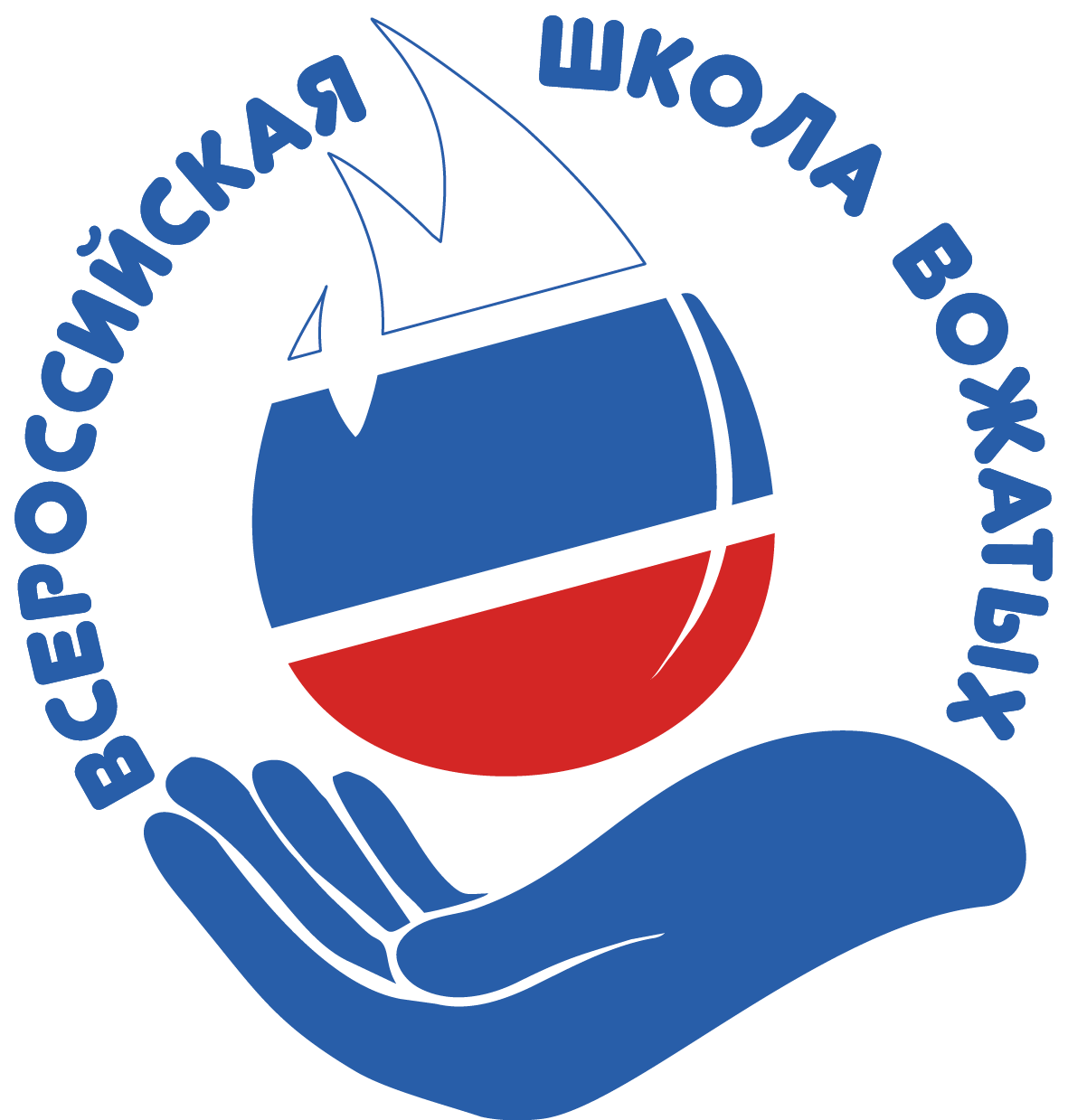 Основной функционал пресс-центра
Организационный; 
Мониторинг и изучение общественного мнения учеников, учителей и родителей;
Планирование.
© Московский педагогический государственный университет, 2017
[Speaker Notes: Организационный. Пресс-центр должен заниматься организацией встреч с важными персонами, писателями, спортсменами, журналистами, интересными людьми. Подготовка к такого рода мероприятиям включает в себя, например, изучение биографии гостя, круг его профессиональных интересов, формулируются вопросы, которые можно задать гостю пресс-центра. Ведущие заранее продумают вопросы и, конечно же, подробно изучает обсуждаемую тему.
Мониторинг и изучение общественного мнения учеников и учителей, вожатых. Выявление проблем помогает понять основные причины происходящих событий, наметить пути их решения. 
Планирование. 1) Заседания редакционного совета проходят по запланированному расписанию. На таких встречах ставят редакционные задачи по освещению деятельности детского оздоровительного лагеря, российского движения школьников, образовательного учреждения (см. приложение 1). 
2) Формируется план встреч с интересными гостями для пресс-конференций, мастер-классов (см. приложение 2). 
3) Готовится план участия школьников в конкурсах, олимпиадах, слетах и фестивалях (см. приложение 3). 
4) Создается план еженедельных сборов по обсуждению журналистских материалов юных корреспондентов]
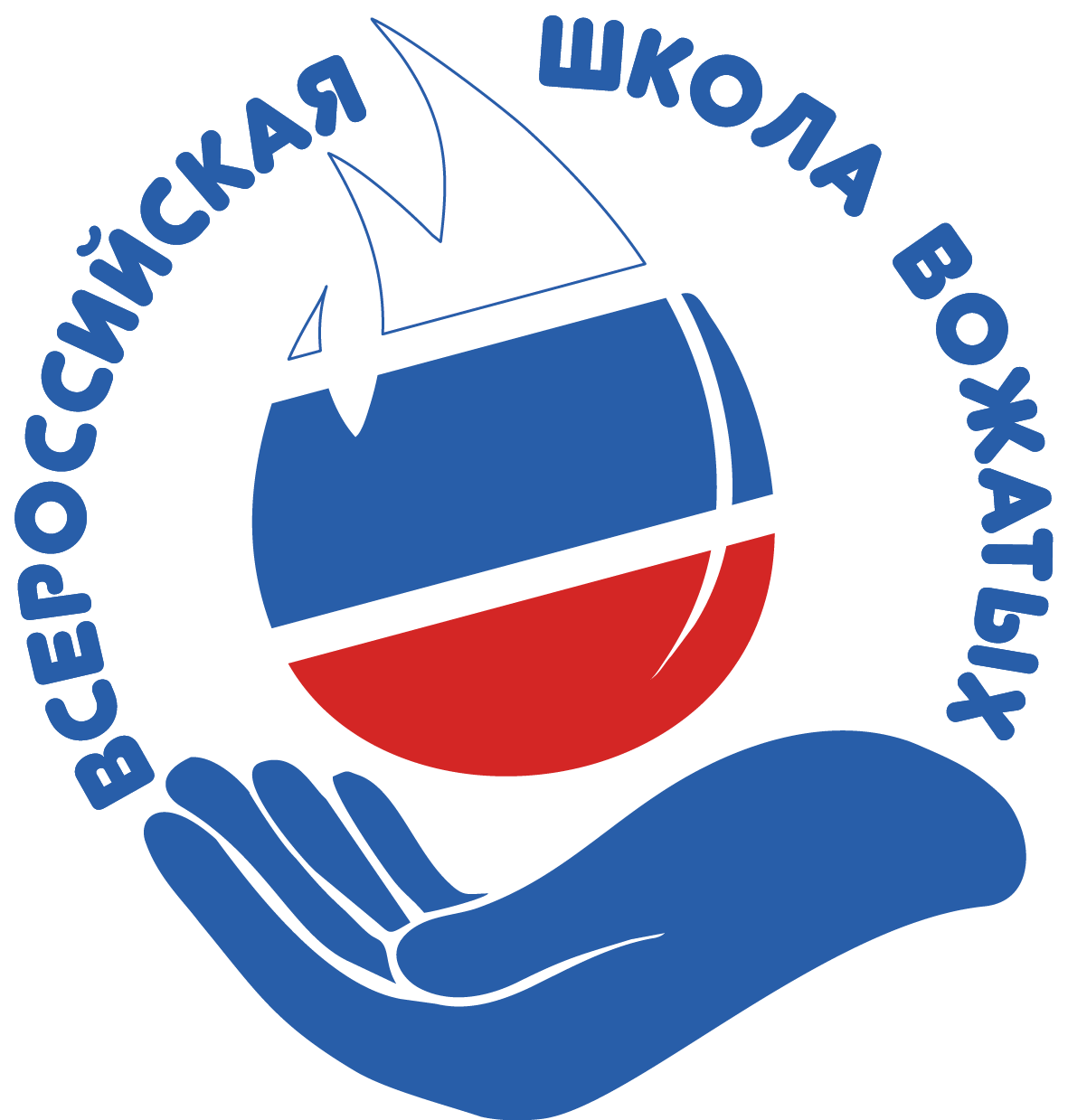 Возможные продукты деятельности пресс-центра
стенная газета; 
школьная газета;
школьный журнал;
школьное радио;
школьное телевидение;
школьный сайт;
школьный холдинг.
© Московский педагогический государственный университет, 2017
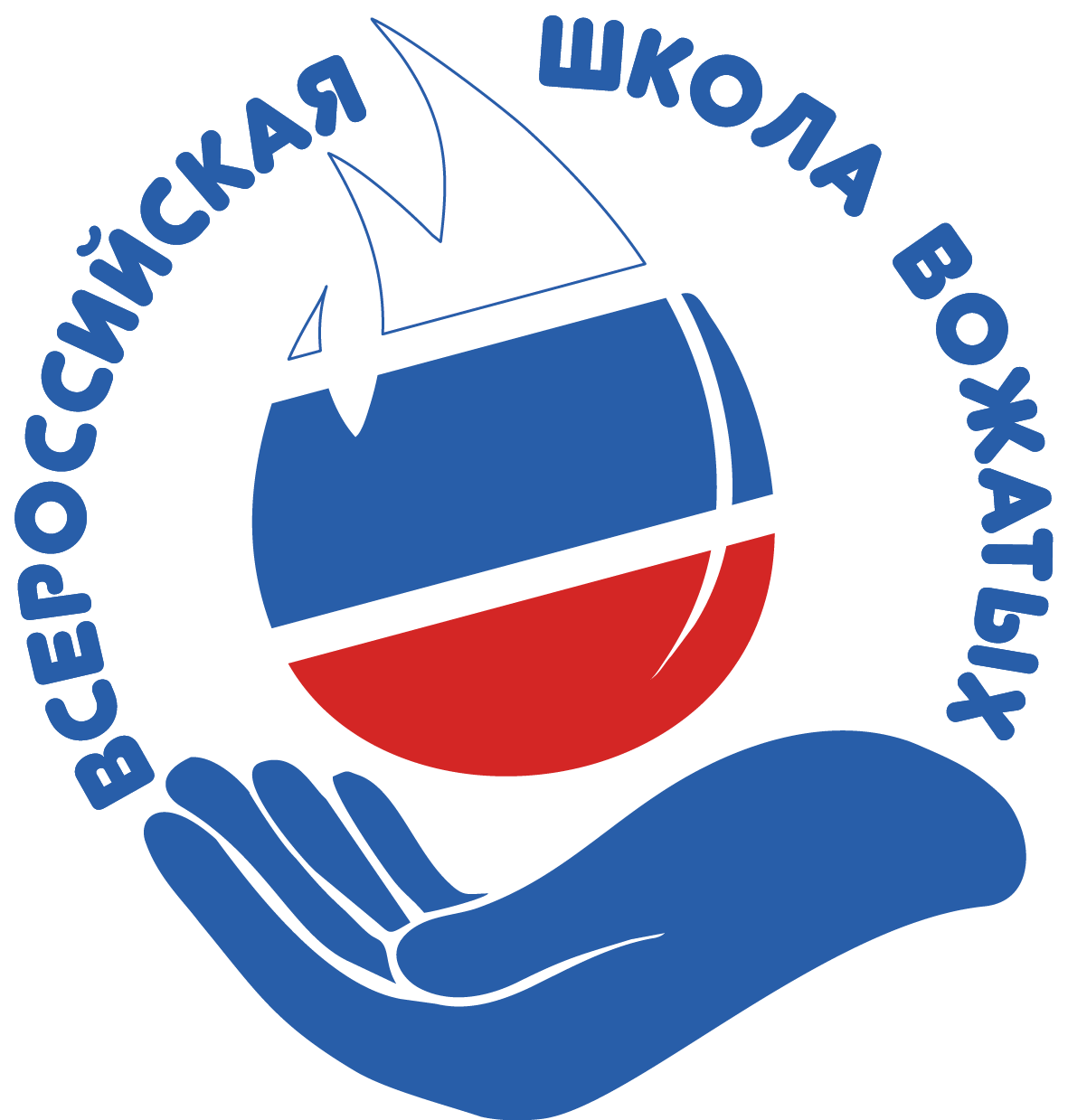 Школьный холдинг
Совет медиахолдинга
Пресс-центр
Корреспондентские пункты в классах
PR-агенство
Служба распространения
© Московский педагогический государственный университет, 2017
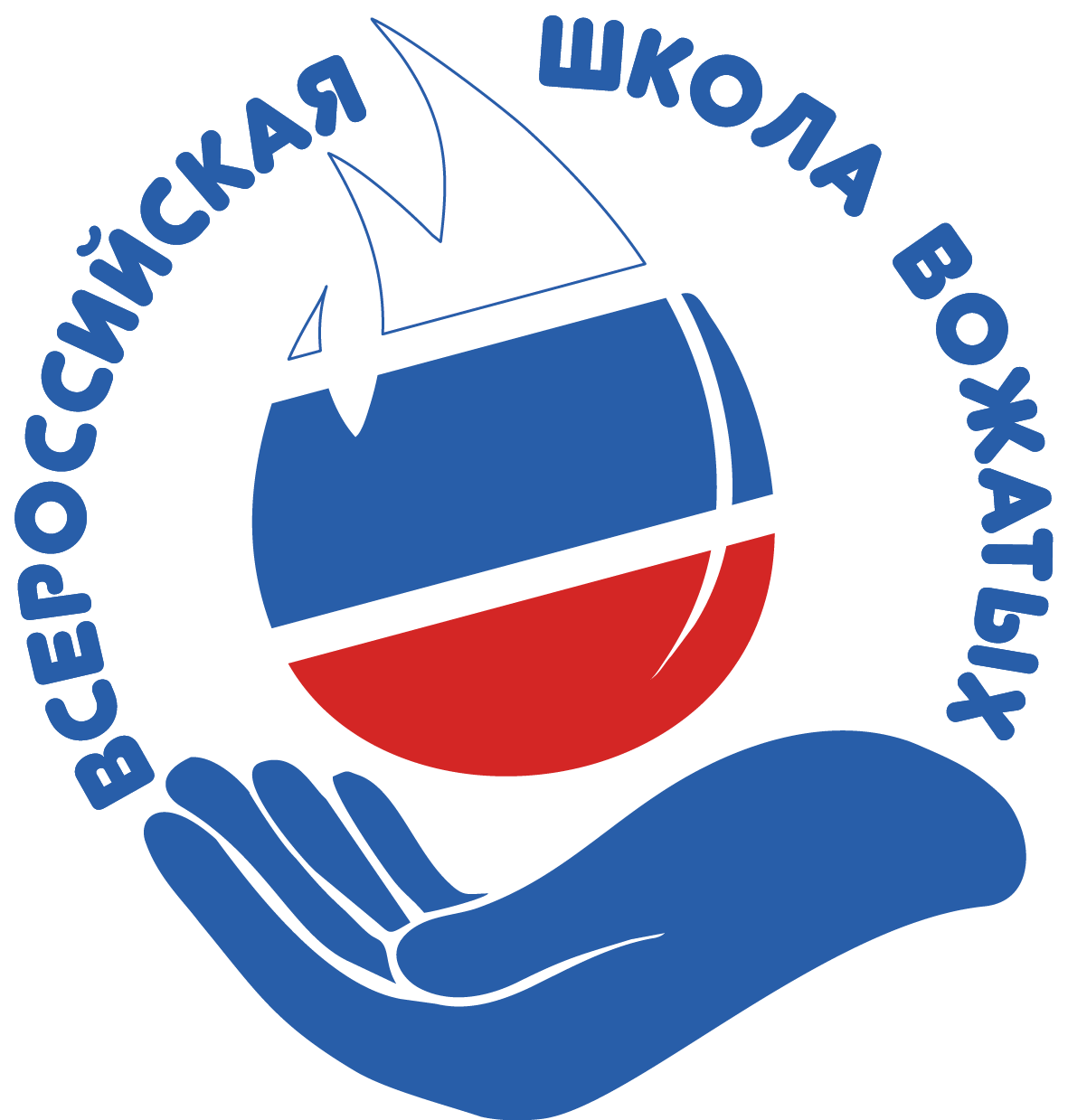 Как это делать? 
А что мешает?
© Московский педагогический государственный университет, 2017
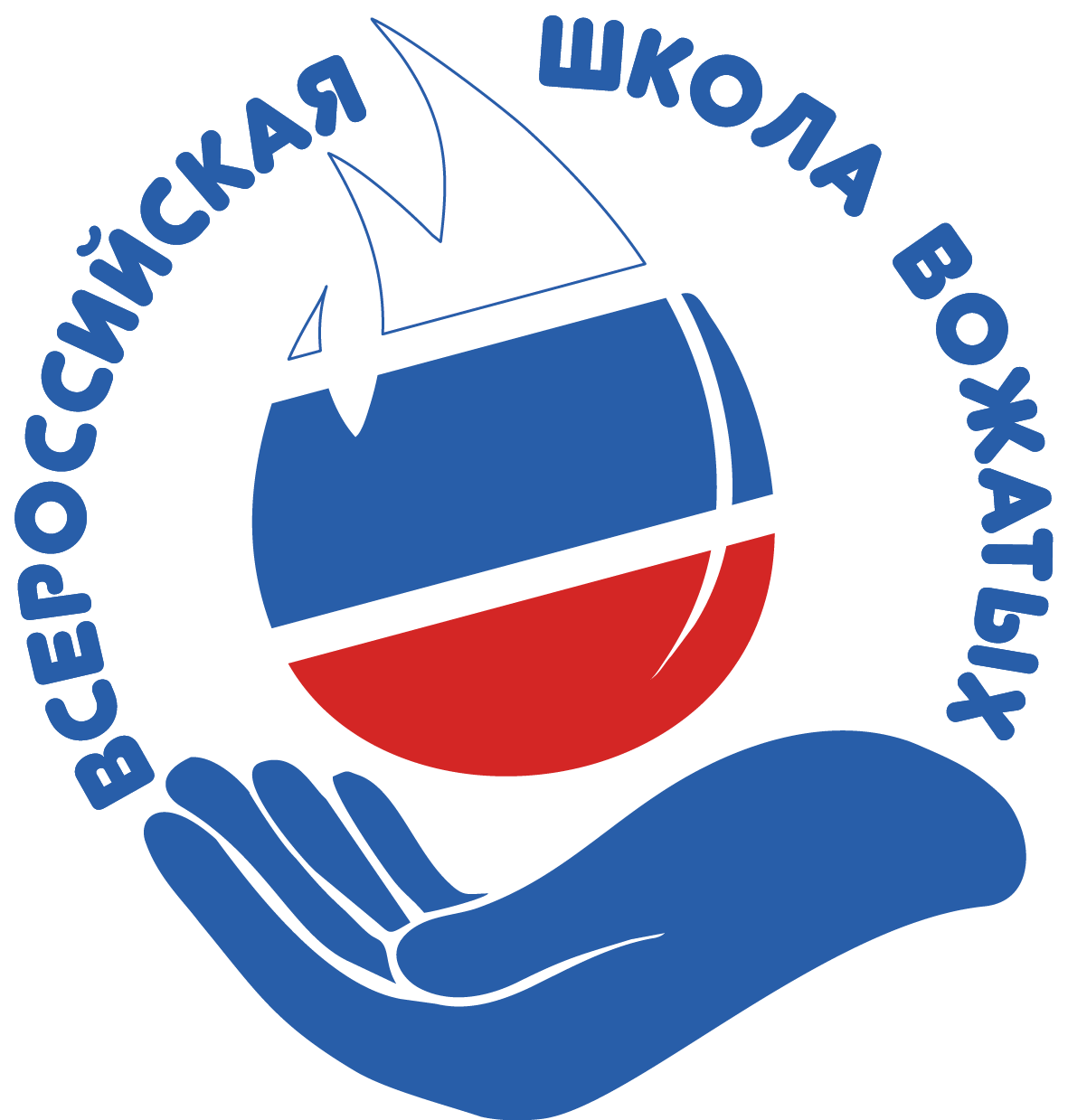 Контакты:
Карзубов Дмитрий Николаевич
руководитель проекта
8(964) 530-08-97
dn.karzubov@mpgu.edu
© Московский педагогический государственный университет, 2017
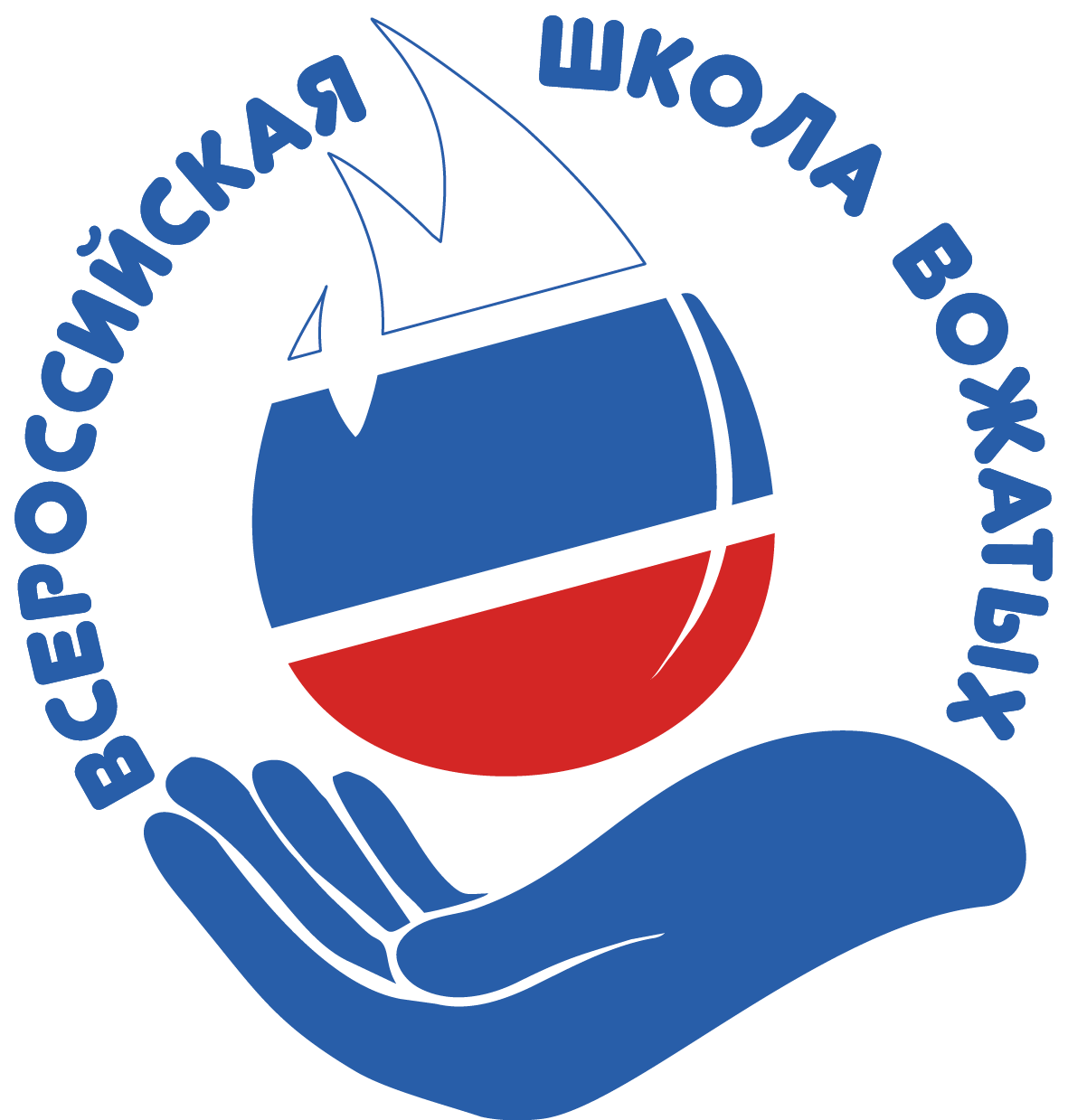 Рады сотрудничеству в рамках проекта Всероссийская школа вожатых
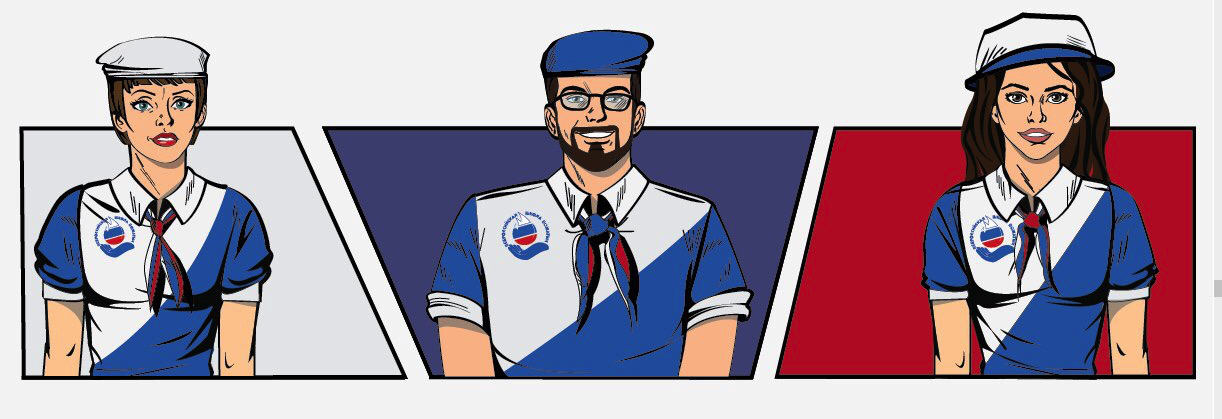 © Московский педагогический государственный университет, 2017